Ανθρωπολογία της Κοινωνικής Μνήμης
Γεωργία Σαρικούδη
gsarikoudi@yahoo.gr
Τραυματική μνήμη
Ο Τzvetan Todorov- δύο τύποι μνήμης: η παραδειγματική και η κυριολεκτική μνήμη. 
Κυριολεκτική ειναι η μνήμη που δεν μπορεί και δε θέλει να ξεκολλήσει από το τραυματικό γεγονός- επικίνδυνη μνήμη
Η παραδειγματική μνήμη ξεκινάει από το τραυματικό γεγονός και το αναγάγει σε παράδειγμα που διδάσκει για να αποφύγουμε παρόμοια γεγονότα- απελευθερωτική μνήμη
Τι είναι τραύμα
Το χαρακτηριστικό γνώρισμα του τραύματος είναι η αδυναμία του ανθρώπου να το υπομένει, να το εξηγήσει και να το αποφορτίσει εντάσσοντας το στην ιστορία της ζωής του 
Το τραύμα αποτελεί μία εμπειρία τρομακτική που παραλύει τους μηχανισμούς αντίληψης και αντίδρασης που διαθέτουμε. Ετσι το συναισθηματικό φορτίο μένει προσκολλημένο στη μνήμη και εμποδίζει την συνειδητή επεξεργασία.
Όταν αναφερόμαστε στο τραύμα δεν μιλάμε μόνο για ένα γεγονός που συνέβη κάποτε, αλλά για μια δυναμική διαδικασία
Η μελέτη του τραύματος βοηθάει τον ερευνητή να καταλάβει κάποια από τα χαρακτηριστικά της μνήμης. 
Αντιλαμβάνεται το ασυνείδητο, τι θυμόμαστε, τι ξεχνάμε, πώς αυτά συνδέονται με τις εμπειρίες μας και τα έντονα συναισθήματα
Η επεξεργασία της τραυματικής μνήμης και του παρελθόντος αποτελούν βασικά στοιχεία για την εξέταση ιστορικών γεγονότων
Τραυματική μνήμη και Ολοκαύτωμα
Αμέσως μετά τον Β΄ ΠΠ οι David Boder Miriam Novitch μαρτυρίες Εβραίων
επικεντρώνονται στην εμπειρία του Ολοκαυτώματος, καθώς αμέσως μετά τον πόλεμο δεν υπήρχε μια καθαρή έννοια του γεγονότος που εντασσόταν στην Shoah και οι επιζώντες αφηγούνταν την εμπειρία τους σε ένα εχθρικό περιβάλλον.
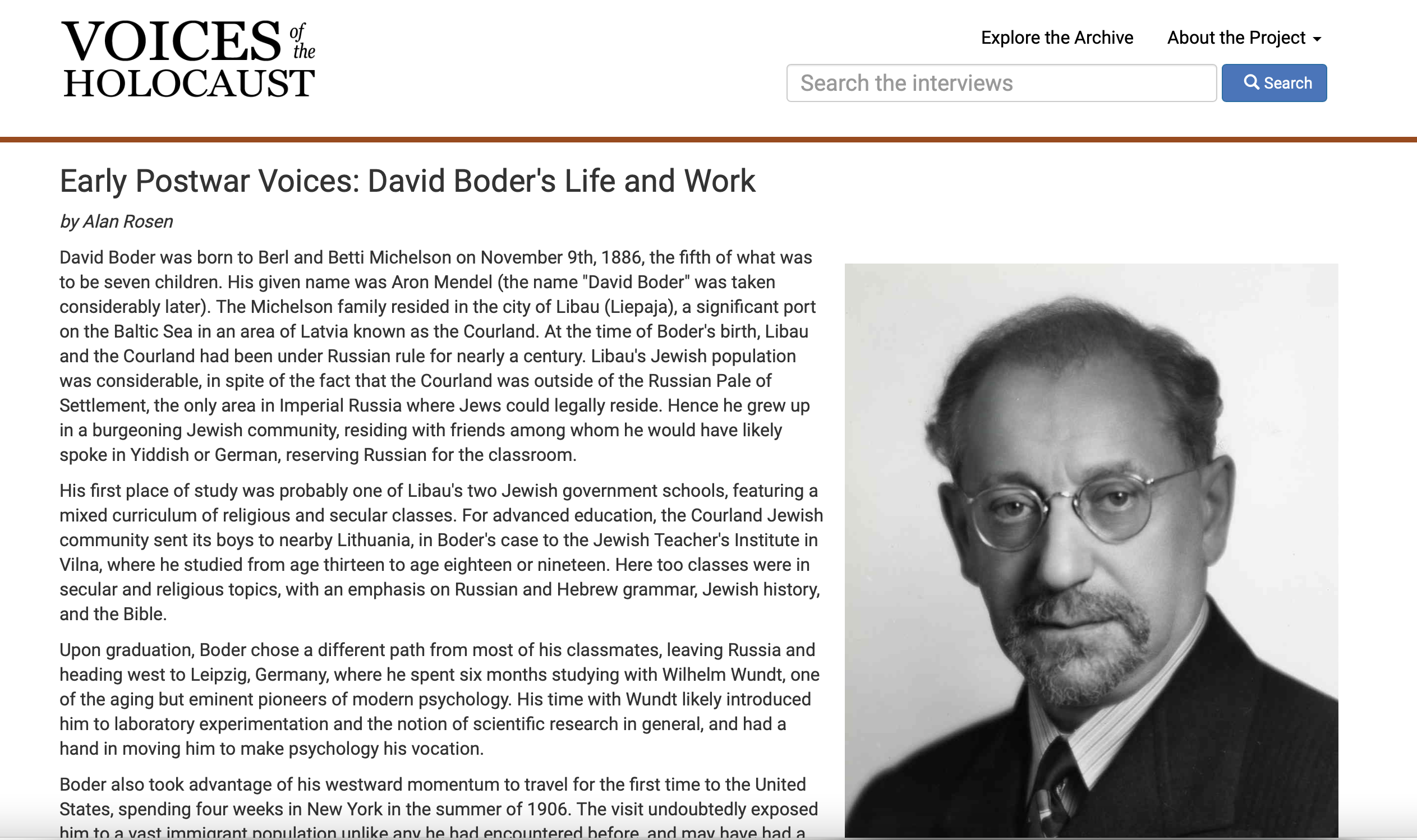 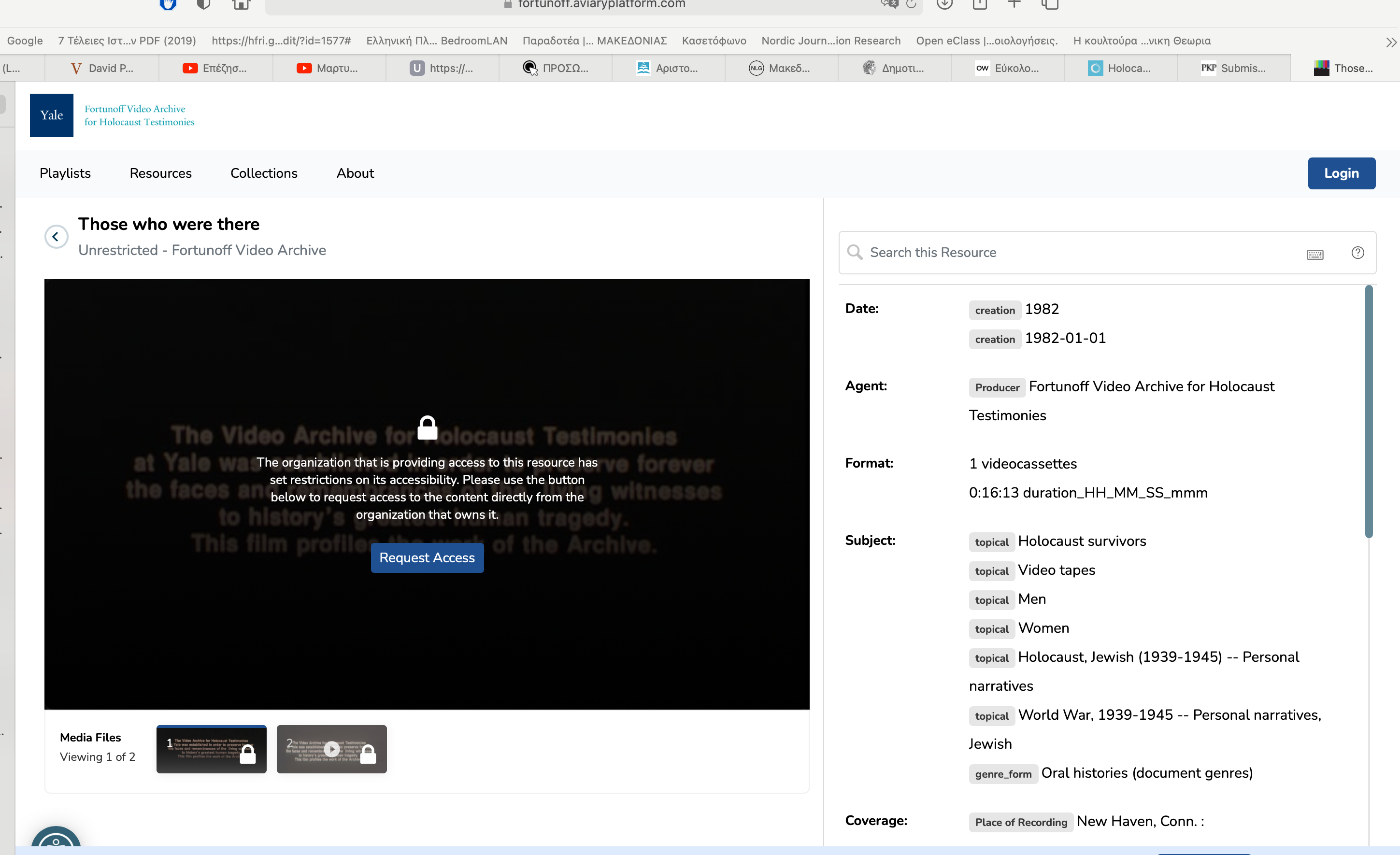 Primo Levi (1919- 1987)
Εκτοπίστηκε στο Άουζβιτς 
εξέδωσε βιβλία κυρίως αυτοβιογραφικά που συζητούν την ανθρώπινη ύπαρξη σε συνθήκες εξαίρεσης, τη διάσταση της μνήμης
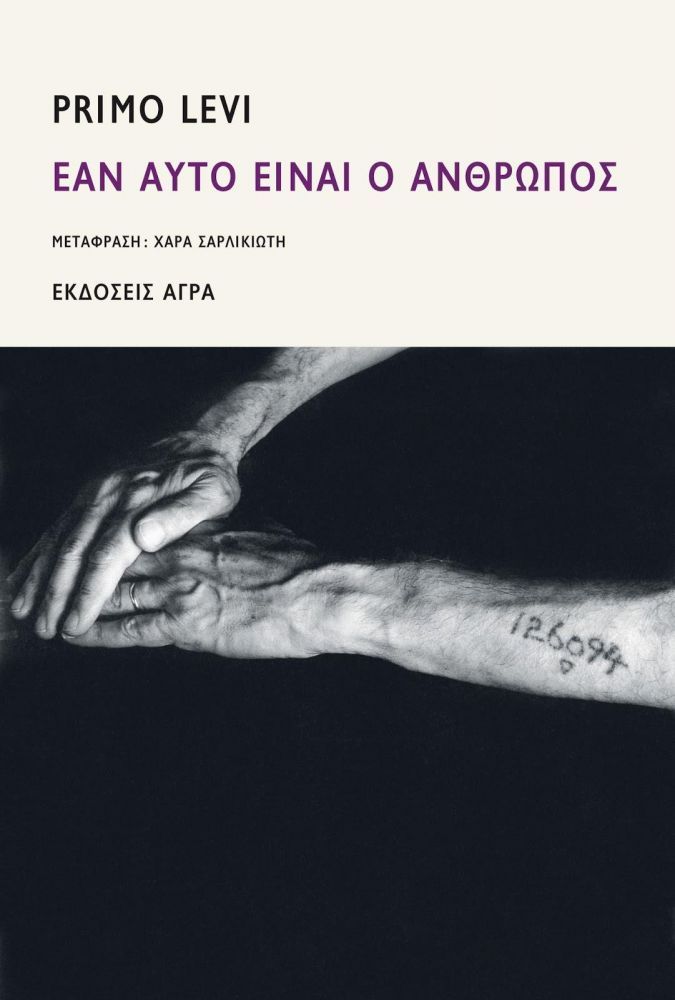 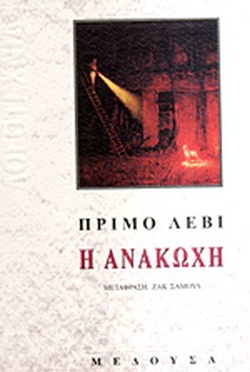 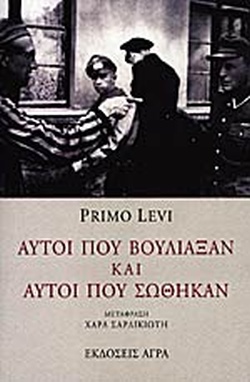 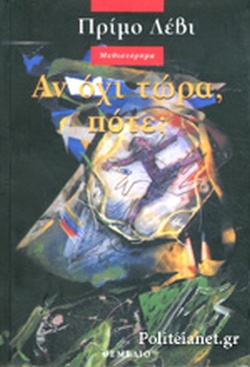 Το έργο του  αντιπροσωπευτικό της κατηγορίας- λογοτεχνία της μαρτυρίας
Αφηγείται τις τραυματικές εμπειρίες του στρατοπέδου και προσπαθεί με βάση αυτές να αναστοχαστεί και να αφυπνίσει τον αναγνώστη για να αποτραπούν παρόμοια γεγονότα στο μέλλον. Δεν είναι απλά δηλαδή μια καταγραφή των όσων πέρασε, αλλά μια καταγραφή με διδακτικό περιεχόμενο
Η μνήμη του –παραδειγματική μνήμη
«Δύσκολες» μνήμες
Οι μαρτυρίες τονίζουν την ανάγκη να θυμόμαστε το Ολοκαύτωμα ώστε να μάθουμε από αυτό- «αποιδιωτικοποίηση» της εμπειρίας
Η μνήμη γίνεται αφετηρία για μελλοντικούς αναστοχασμούς και ανασημασιοδοτήσεις
Οι επιζώντες δυσκολεύονται να περιγράψουν, να ομολογήσουν το αδιανόητο
Το σημαντικό στο έργο του Levi είναι πως δεν κατηγορεί, δεν υβρίζει, αλλά αναστοχάζεται σε ατομικό και συλλογικό επίπεδο
«Εάν αυτός είναι ο Άνθρωπος»
Κάνει λόγο για την απώλεια της μνήμης, της λογικής και των συναισθημάτων
Το να ξεχνάς είναι το απόλυτο κακό, ο «πάτος», ο πνευματικό θάνατος σε ατομικό και συλλογικό επίπεδο
Στέρηση κοινωνικότητας- απογυμνωμένη ζωή
Η αφήγηση των εμπειριών στο στρατόπεδο ως ένα τελετουργικό αποχωρισμού από την προηγούμενη ζωή και βίαιη ενσωμάτωση- πλήρη ισοπέδωση κάθε ατομικότητας-συλλογικότητας
Λογική του παραλόγου και του εξευτελισμού
Καταγραφή μνήμης
Γράφω γιατί θυμάμαι ή γράφω για να θυμηθώ;
Η καταγραφή της μνήμης μέσα στο στρατόπεδο- πράξη αντίστασης